জীববিজ্ঞান ক্লাসে স্বাগতম
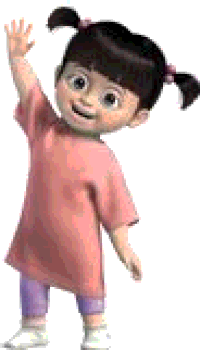 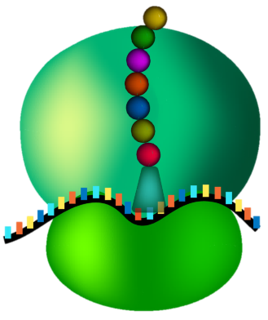 পরিচিতি
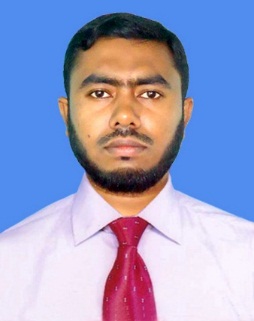 শ্রেণি: একাদশ
বিষয়: জীববিজ্ঞান-1ম পত্র
অধ্যায়: প্রথম
তারিখঃ 20/১০/২০২০
শেখ হামিদুজ্জামান হামিদ
প্রভাষক (জীববিজ্ঞান বিভাগ)
খুলনা কলেজ, খুলনা।
চিত্রে কী দেখতে পাচ্ছ ?
একটি ফ্যাক্টরী
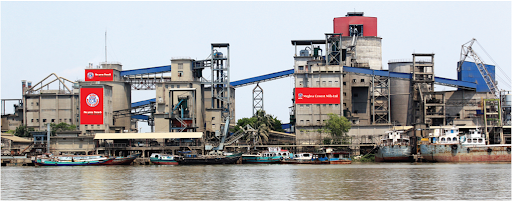 চিত্রে কী দেখতে পাচ্ছ ?
এই ক্ষুদ্র ক্ষুদ্র দানার নাম কী ?
?
আজকের পাঠ
রাইবোসোম
এই পাঠ শেষে তোমরা...
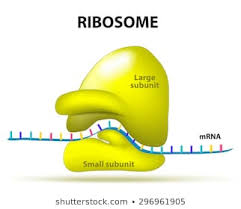 রাইবোসোম কী তা বলতে পারবে।
রাইবোসোম এর আবিষ্কার ব্যাখ্যা করতে পারবে।
রাইবোসোম এর ভৌত গঠন ব্যাখ্যা করতে পারবে।
রাইবোসোম এর রাসায়নিক গঠন ব্যাখ্যা করতে পারবে। 
রাইবোসোম এর গুরত্ব বিশ্লেষণ করতে পারবে।
আদর্শ ইউক্যারিওটিক কোষের গঠন
কোষ প্রাচীর
প্রোটোপ্লাস্ট
প্রোটোপ্লাজম (কোষস্থ সজীব বস্তু)
নির্জীব বস্তুসমুহ
নিউক্লিয়াস
সাইটোপ্লাজম
সঞ্চিত পদার্থ    নি:সৃত পদার্থ     বর্জ্য পদার্থ
কোষঝিল্লি
কার্বোহাইড্রেট
প্রোটিন
লিপিড
পিগমেন্ট
এনজাইম
হরমোন
রেজিন
ট্যানিন
ল্যাটেক্স
ধাত্র/মাতৃকা  কোষ অঙ্গাণু    কোষগহ্বর
ঝিল্লিবৃত অঙ্গাণু
ঝিল্লিবিহীন অঙ্গাণু
নিউক্লিয়ারঝিল্লি  নিউক্লিওপ্লাজম  নিউক্লিওলাস   ক্রোমাটিন বস্তু
রাইবোজোম কোষকঙ্কাল  সেন্ট্রিওল
মাইটোকন্ড্রিয়া, গলজি বস্তু, প্লাস্টিড, এন্ডোপ্লাজমিক রেটিকুলাম, লাইসোজোম, পারঅক্সিজোম
রাইবোসোম কী ?
সাইটোপ্লাজমে মুক্ত অবস্থায় অথবা অন্তঃপ্লাজমীয় জালিকার গায়ে অবস্থিত যে ক্ষুদ্র ও গোলাকার দানাদার কনায় প্রোটিন সংশ্লেষণ ঘটে তাকে রাইবোসোম বলে।
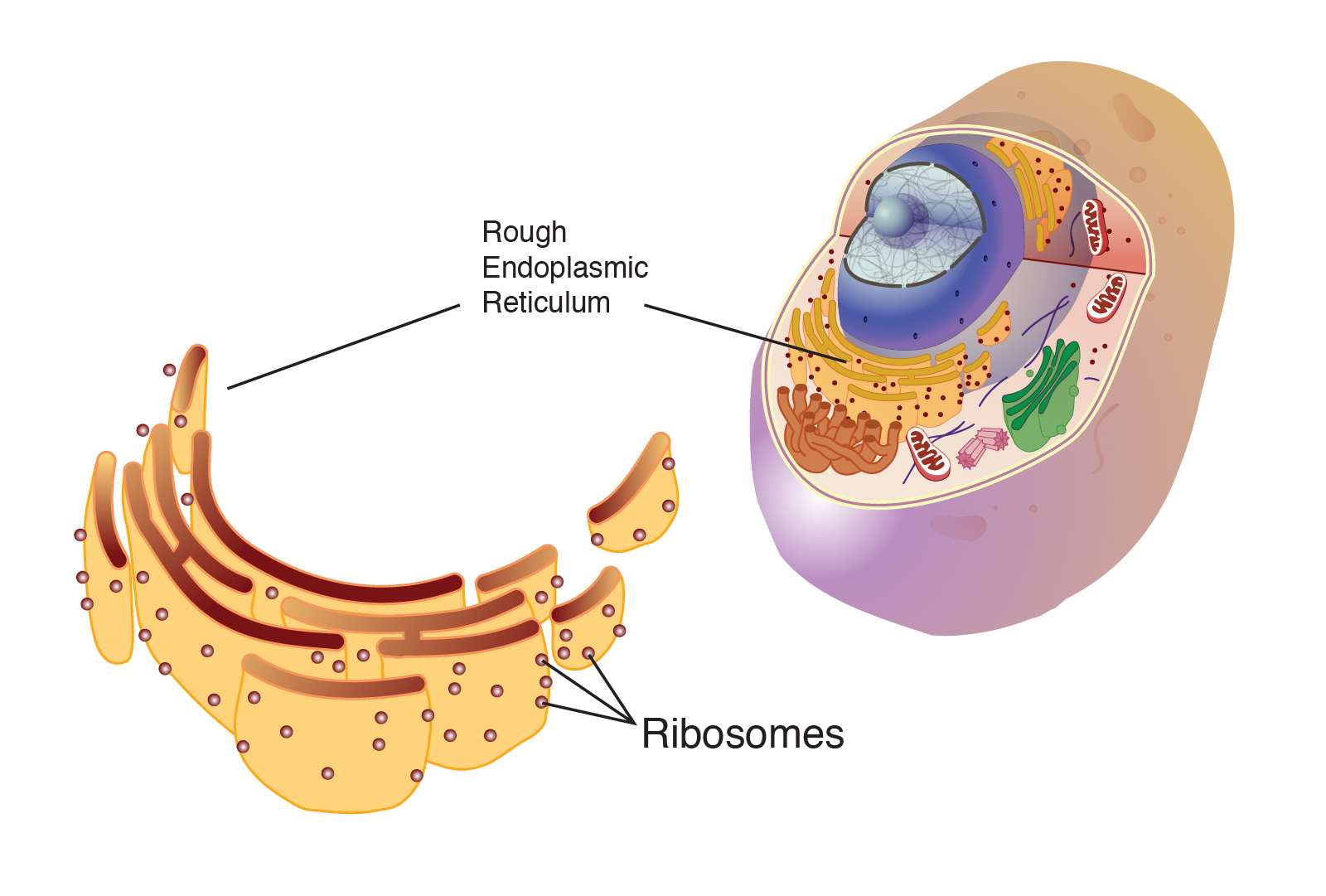 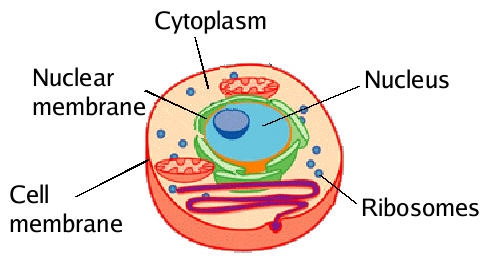 রাইবোসোম এর পরিচিতি ও আবিষ্কার
রাইবোসোমে কোনো আবরণী নাই।
আদি ও প্রকৃত উভয় প্রকার কোষে রাইবোসোম উপস্থিত থাকার কারণে রাইবোসোমকে সার্বজনীন অঙ্গানু বলা হয়। 
রোমানিয়ান বিজ্ঞানী জর্জ প্যালেড (George Palade) 1955 সালে রাইবোসোম আবিষ্কার করেন।
ক্লোরোপ্লাস্ট,মাইটোকন্ড্রিয়া ও নিউক্লিয়োপ্লাজমে রাইবোনিউক্লিয়ো-প্রোটিন কণা (RNP) নামক ক্ষুদ্রাকার রাইবোসোম আবিষ্কৃত হয়েছে।
পলিরাইবোসোম
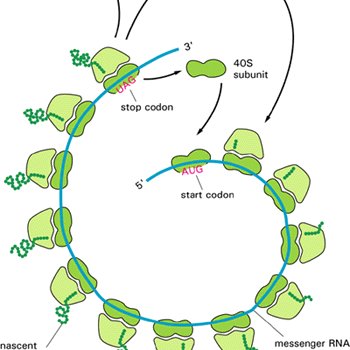 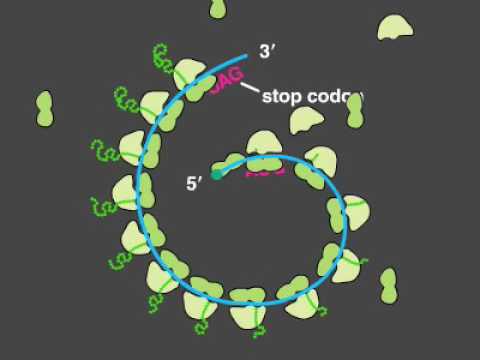 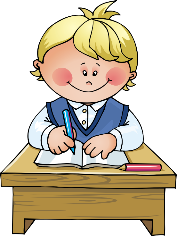 সময়ঃ ৩ মিনিট
একক কাজ
1। পলিরাইবোসোম কাকে বলে ?
একাধিক রাইবোসোম মুক্তোর মালার ন্যায় অবস্থান করাকে পলরিাইবোসোম বা পলিসোম বলা হয়।
রাইবোসোম এর প্রকারভেদ
রাইবোসোম দুই প্রকার -  70 S ও   80 S
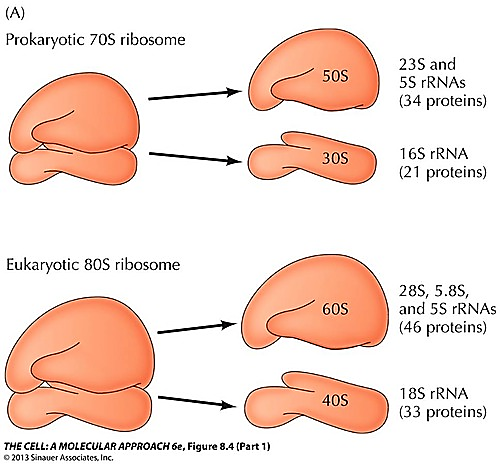 রাইবোসোম এর প্রকারভেদ
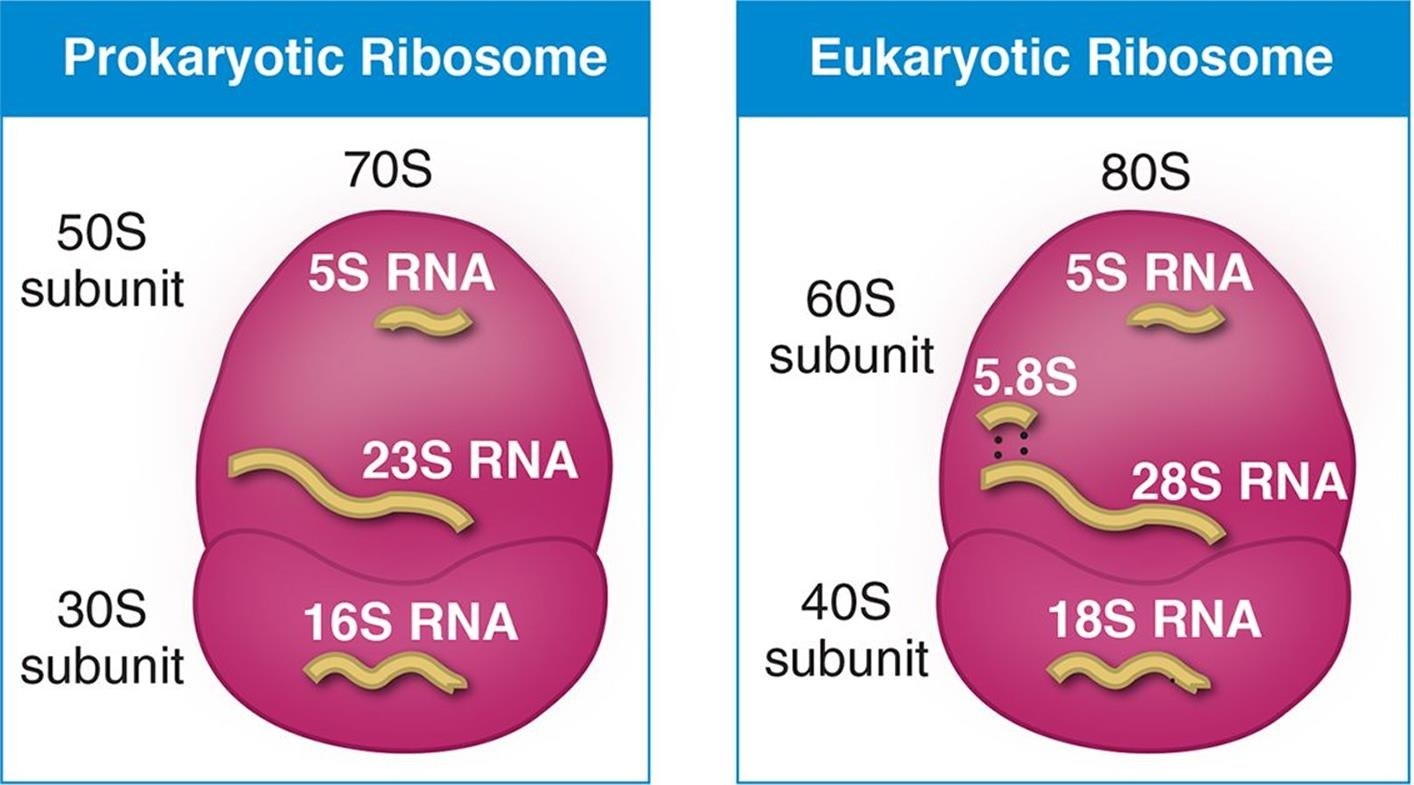 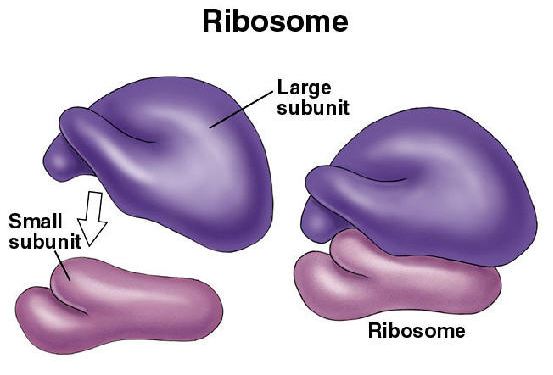 রাইবোসোমের ভৌত গঠন
রাইবোসোম মূলত বৃত্তাকার তবে তৃকোণ বা পঞ্চকোণ বিশিষ্টও হয়ে থাকে।
70S  রাইবোসোমে   50 S  ও  30 S   সাব ইউনিট থাকে
 80 S  রাইবোসোমে    60 S  ও  40 S সাব ইউনিট থাকে
রাইবোসোমে সাব ইউনিট গুলো পৃথক থাকে
প্রোটিন তৈরির সময় সাব ইউনিট গুলো একত্রিত হয়
mRNA অনু রাইবোসোমের সাথে যুক্ত হলে 
বিদ্রঃ- রাইবোসোমের একককে ভেদবার্গ একক বলা হয়। এখানে S= Svedberg unit সুইডিস প্রাণরসায়নবিদ Theodor Svedberg এর নামের প্রথম অক্ষর দিয়ে বোঝানো হয়।
রাইবোসোমে ৪টি স্থান দেখা যায়
১.অ্যামাইনোঅ্যাসাইল  বা  A  (Aminoacyl)  স্থান 
২.পেপটাইডিল বা  P (Peptidyl)   স্থান 
৩.নিঃসরণ  বা  E (Exit) স্থান  
 ৪. mRNA   সংযুক্তি স্থান
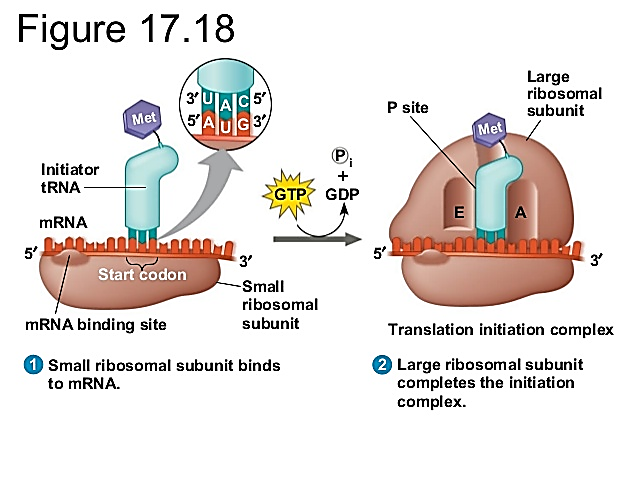 রাইবোসোমের রাসায়নিক গঠন
প্রধান উপাদান প্রোটিন ও rRNA
70S রাইবোসোমে  23 S,16 S ও 5 S  মানের ৩টি   rRNA থাকে।
 70S রাইবোসোমে  ৫২ প্রকার প্রোটিন অণু থাকে ।
80S রাইবোসোমে 28 S ,18 S ,5.8 S ও 5 S  মানের 
ধাতব আয়ন যথা-  Mg ,Ca ,Mn থাকে ।
রাইবোসোমের কাজ
রাইবোসোমের কাজ
রাইবোসোম প্রোটিন সংশ্লষেণ করে তাই রাইবোসোমকে কোষরে প্রোটনি ফ্যাক্টরি বলা হয়।
গ্লুকোজের ফসফোরাইলেশন সম্পন্ন করে। 
স্নেহের বিপাক সংঘটিত করে ।
mRNA ও নতুন পলিপেপ্টাইড চেইনকে ক্ষতিকর ক্রিয়া থেকে রক্ষা করে।
রাইবোসোম একটি প্রোটিন ফ্যাক্টরী
মূল্যায়ন (নৈর্ব্যক্তিক)
?
১। প্রোটিন সংশ্লেষণ হয় কোথায়? 
ক) লাইসোসোম     খ) রাইবোজোম
গ) সেন্ট্রোসোম       ঘ) গলগিবডি
২। উদ্ভিদ কোষের -
i) সঞ্চিত বস্তু শ্বেতসার      
ii) সঞ্চিত বস্তু গ্লাইকোজেন 
iii) অনন্য বৈশিষ্ট্য প্লাস্টিড 
নিম্নের কোনটি সঠিক ?
ক) i ও ii         খ) i ও iii
গ) ii ও iii       ঘ) i, ii ও  iii
[উত্তর যাচাইয়ের জন্য বৃত্তের উপর ক্লিক করুন]
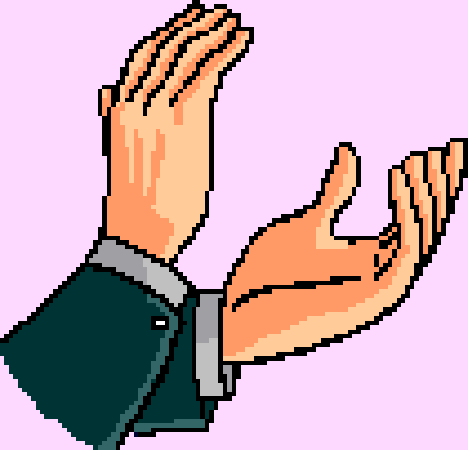 সঠিক উত্তর
ভুল উত্তর
ভুল উত্তর
ভুল উত্তর
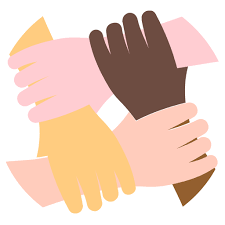 মূল্যায়ন (ছোট প্রশ্ন)
রাইবোসোম কী ?
রাইবোসোমের গঠনে স্থান গুলো কি কি ? 
রাইবোসোমের প্রধান গঠন উপাদান কি কি ?
রাইবোসোমের মূল কাজ  কি ?
বাড়ির কাজ (একটি সৃজনশীল)
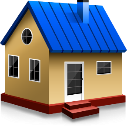 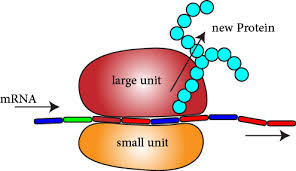 চিত্র-A
ক)পলিরাইবোসোম কি?                                          ১
খ) রাইবোসোমকে প্রোটিন ফ্যাক্টরী বলা হয় কেন ?          ২
গ) চিত্র-A এর ভৌত গঠন বর্ণনা কর ৷                         ৩     
ঘ) জীবদেহে চিত্র-A এর গুরুত্ব বিশ্লেষণ কর ৷                 ৪
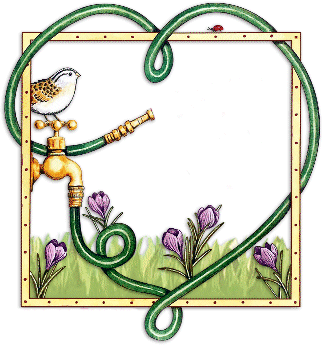 ধ
ন্য
বা
দ